Abusive HEAD TRAUMA IN WV: epidemiology and Prevention Efforts, and Suggestions GOING FORWARD                                    															 WV Perinatal SUMMIT oct 17, 2024
Joan Phillips, MD
Child Abuse Pediatrician
Medical Director Child Advocacy Center
CAMC
Associate Professor of Pediatrics WVU, Charleston
Jim McJunkin, MD
Injury Prevention Committee Chair 
WV Chapter, American Academy of Pediatrics
Professor Emeritus of Pediatrics CAMC
AHT in WV Infants and Toddlers(<24 mos): Epidemiology and Efforts at Prevention
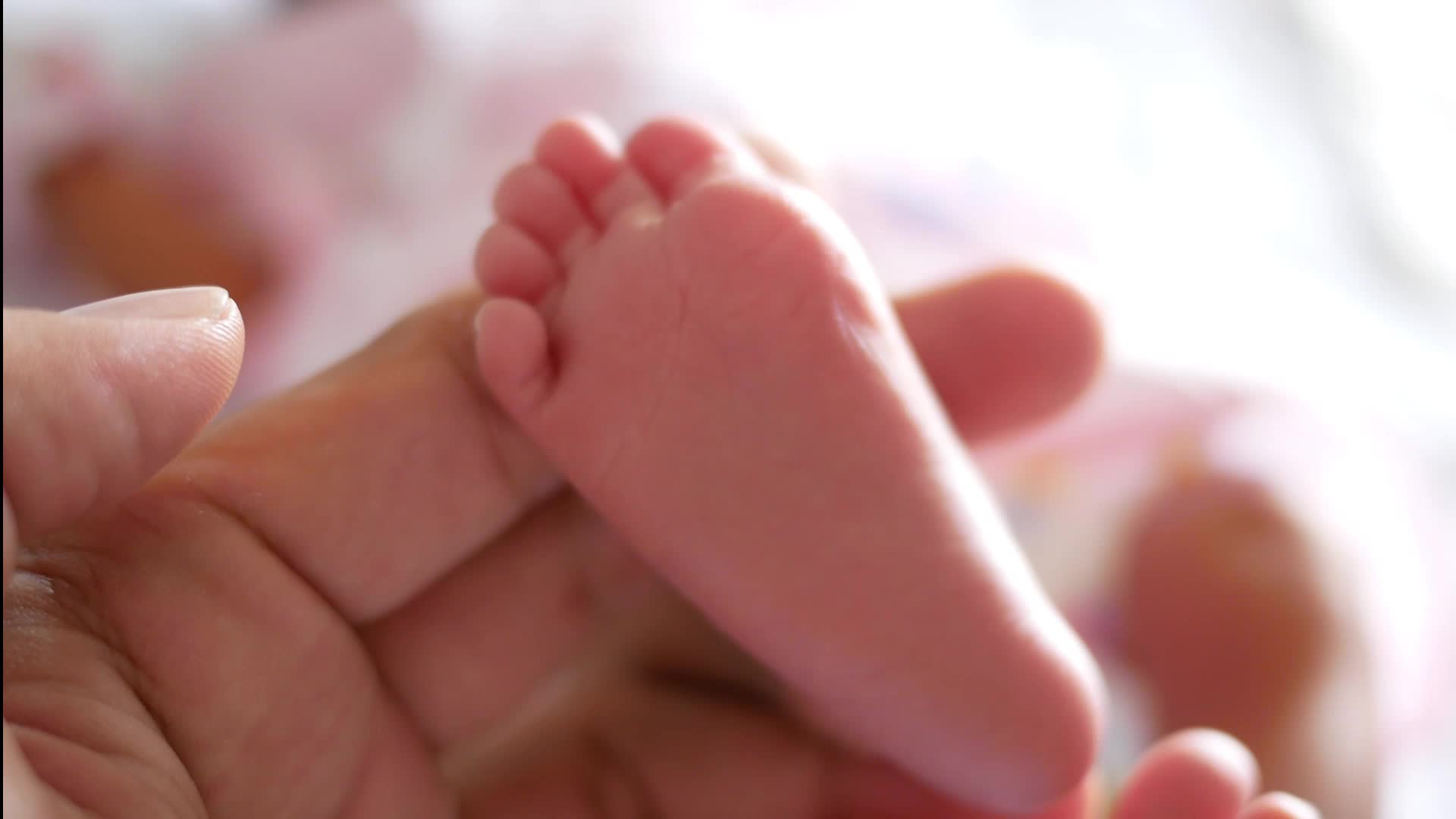 - Incidence and Other Characteristics of AHT in WV : 2000-2010

- Prevention Efforts in WV  and Other States/Provinces: 2010-present

- Looking ahead collaboratively
     WV AIM team                                (AHT Incidence Monitoring Team)
     New Task force of Partners                     	(? AMP Team?)
THE WV AIM TEAM THANKS THESE PARTNERS IN ADVANCE

WV Perinatal Partnership 

WV Chapter AAP

Our Babies Safe and Sound

Right from the Start
[Speaker Notes: Thank in general funders such as hospital auxiliaries, Kohls and Wehrle Fndtn]
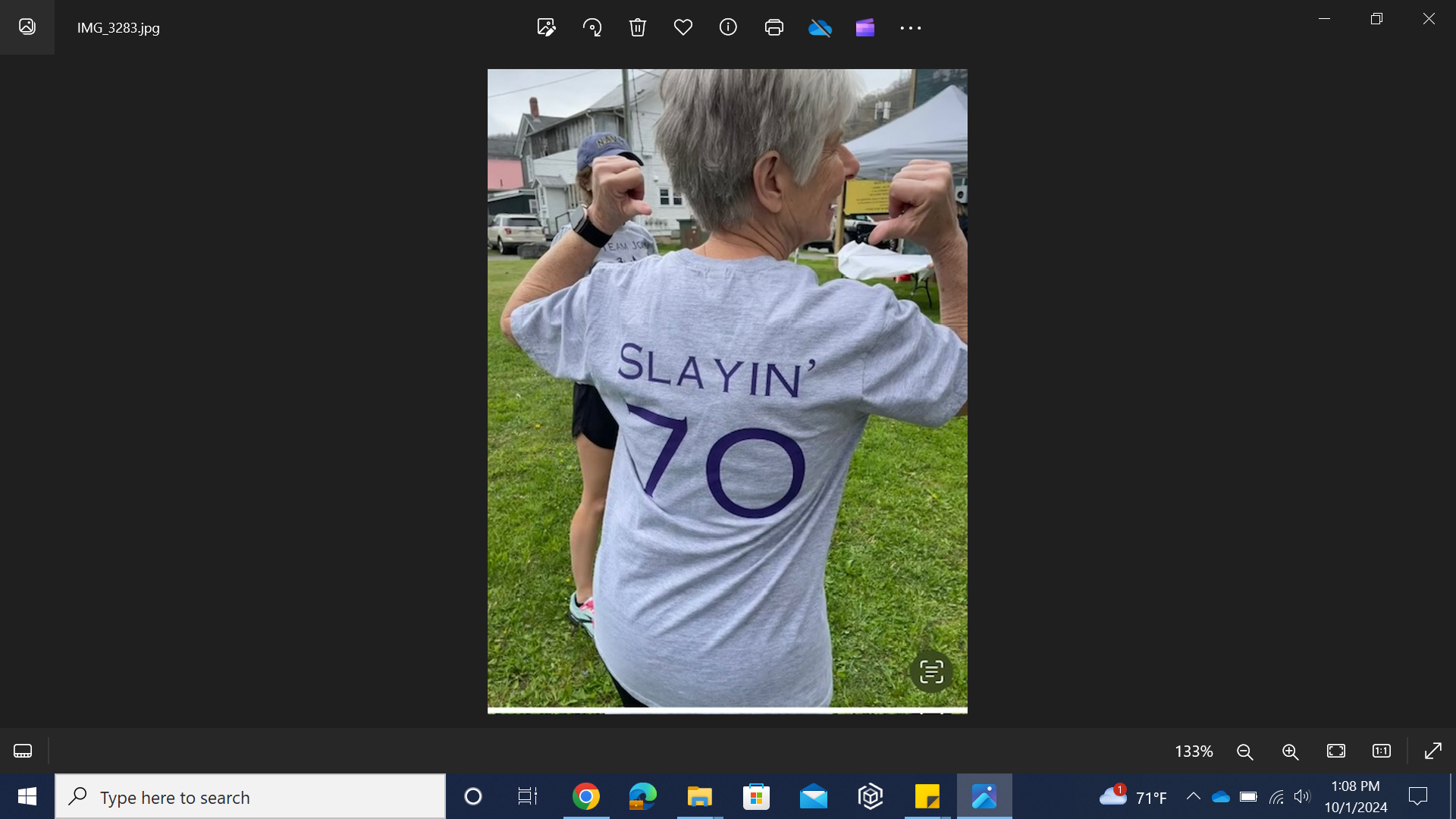 Epidemiology of abusive head trauma in West Virginia children <24 months: 2000–2010
Beth Bloom Emrick, Eleanor Smith, Lauren Thompson, Charles Mullet, Eduardo Pino, Katherine Snyder, Mary-Ann Kroll, Susan Ayoubi, Joan Phillips, Sharon Istfan, Christine A. Welch, James E. McJunkin
Child Abuse & Neglect
Volume 93, July 2019, Pages 215-221
 
Study by WV AIM Team of the Incidence and Demographics of AHT in 120 Infants and Toddlers (< 24 mos) in WV from 2000-2010
Dr. Sharon Istfan
Case-finding: ICD Codes screen for 	certain injuries/assaults                         		followed by MR review to 				confirm a case

CDC’s “narrow definition for AHT” = 		intracranial injury 

Case-finding also via ME’s office

Incidence in infants =              annual cases div by annual births 

 Demographics and other features of AHT studied by Med Rec review
Epidemiology  of AHT iN WV INFANTS (<12 mos) AND TODDLERS (<24 mos)2000-2010: METHODS
ICD -9 codes used to identify injuries possibly consistent with AHT (page 1)
ICD -9 codes used to identify injuries possibly c/w AHT (con)
Basic Demographics of AHT Victims
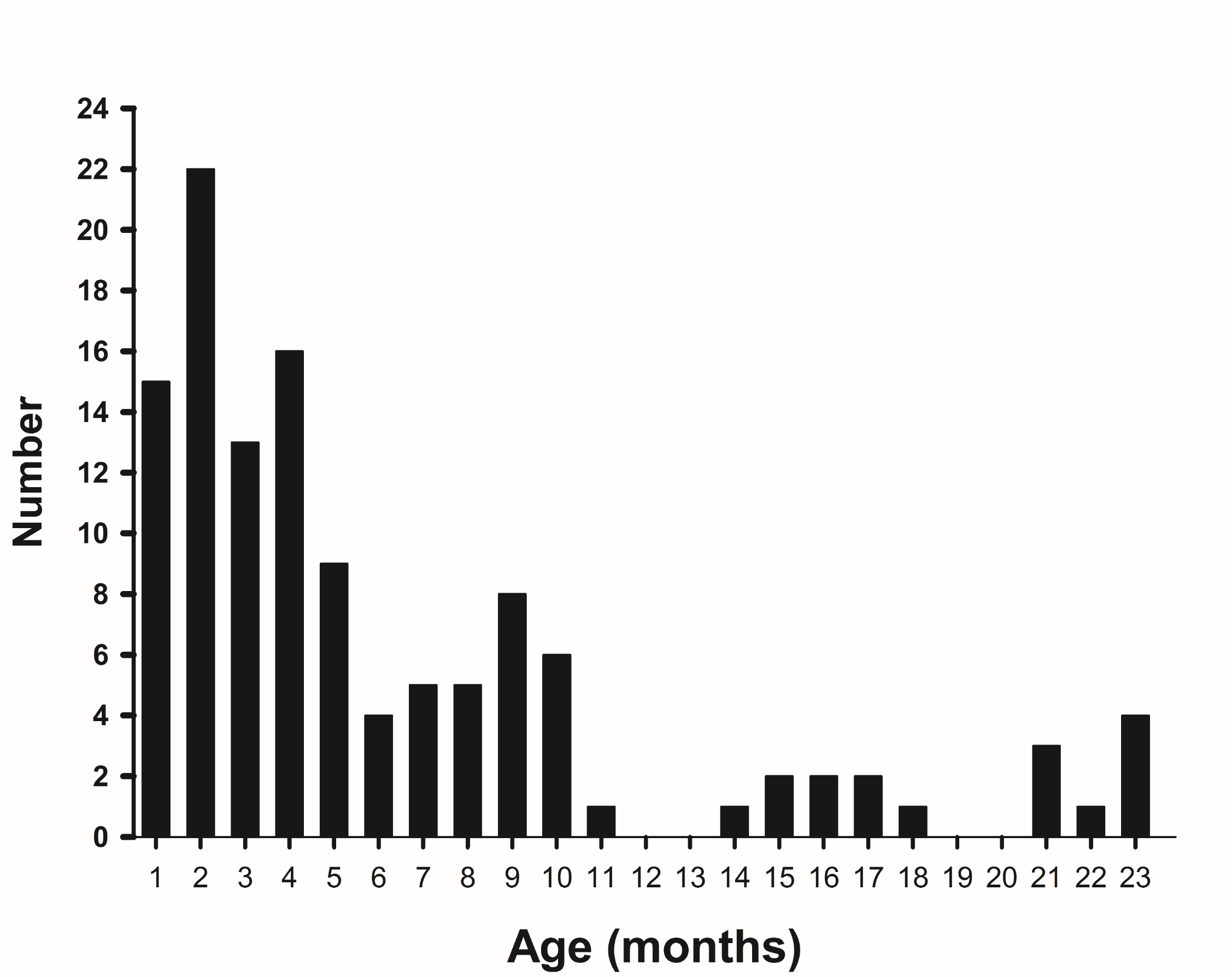 Age Distribution of AHT cases
WV AHT cases: Presenting symptoms
WV AHT :Injuries sustained
AHT in WV Children <24 mos: Mortality, Morbidity, and Home Placement
Mortality: 19.2 Percent
Morbidity
Of 97 survivors, at time of discharge:
                      44 (45%) had some kind of morbidity, including: 
                         6 - Blindness 
                         7 - hydrocephalus treated with V-P shunt 
                        31 – seizures
Discharge placement of survivors: 87 percent were discharged to a custody placement other than their admission custodian
[Speaker Notes: Longterm morbidity in national studies ranges from]
WV AHT Incidence Compared to Other Studies
[Speaker Notes: May need to add British columbia]
The WV AHT incidence* (2000-2010)increased over time
*Incidence is per 100,000 live births
WV AHT incidence rates(per 100,000) by year
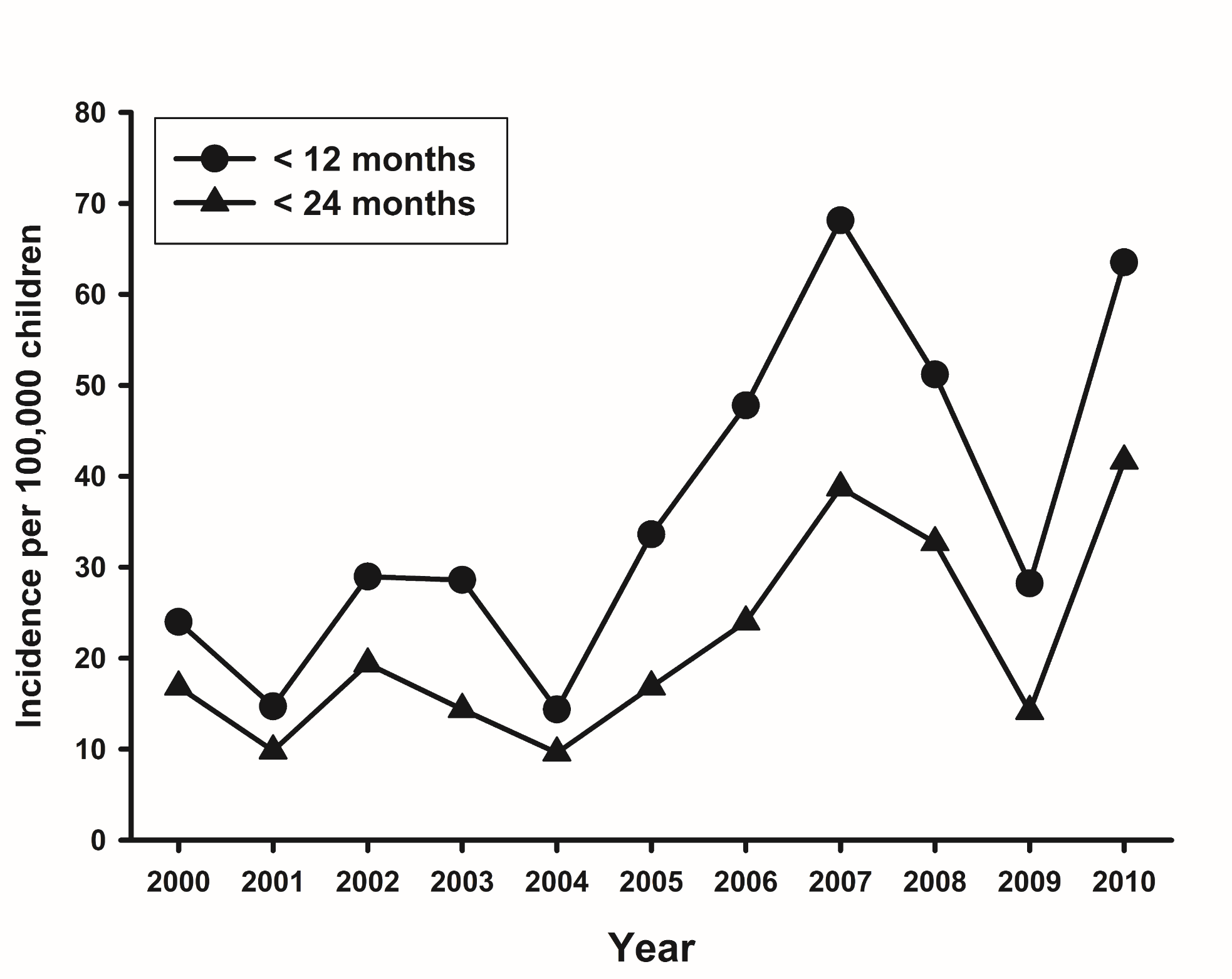 [Speaker Notes: Possible causes of inc incidence are increased substance abuse as indicated by increased OD deaths during the latter years of study period
And the economic recession around 2008]
Based on information from questionnaire of the state’s birthing hospitals and from Our Babies Safe and Sound (n=20):

A large majority (80%) reported distributing “The Keep Your Cool (when baby cries)”   booklet to parents before post-partum DC. 

    Slightly more than half (55%)    	reported using Period of PURPLE Crying educ. in some form
AHT prevention efforts in WV birthing hospitals
[Speaker Notes: Thankyou to the Perinatal Partnership and to all of you who participated in the Nursing Leadership Questionnaire  
Consider this a bit preliminary since some nurse managers reported they were fairly new in their positions but the efforts made are truly appreciated]
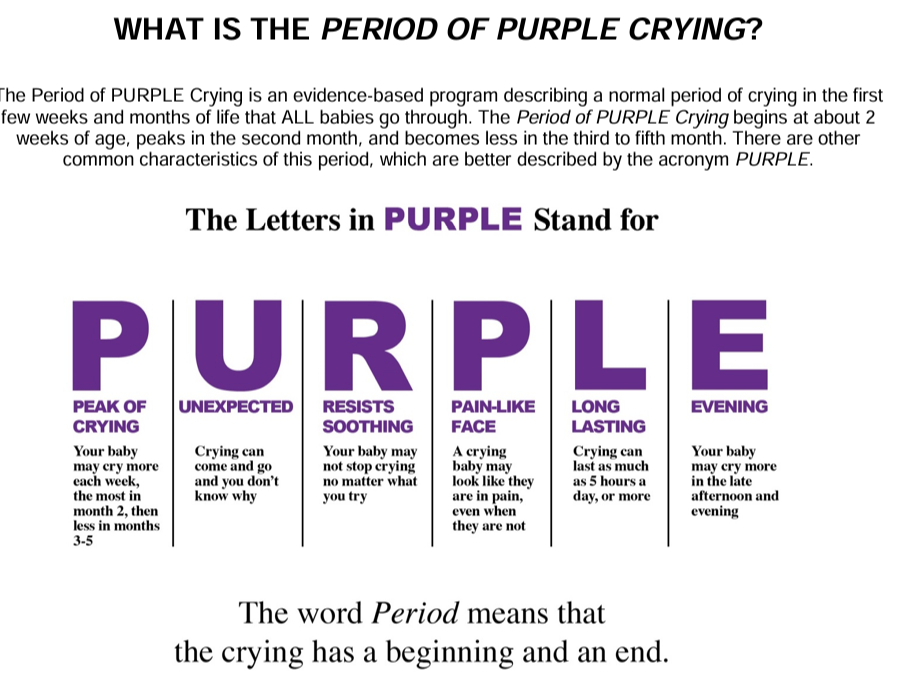 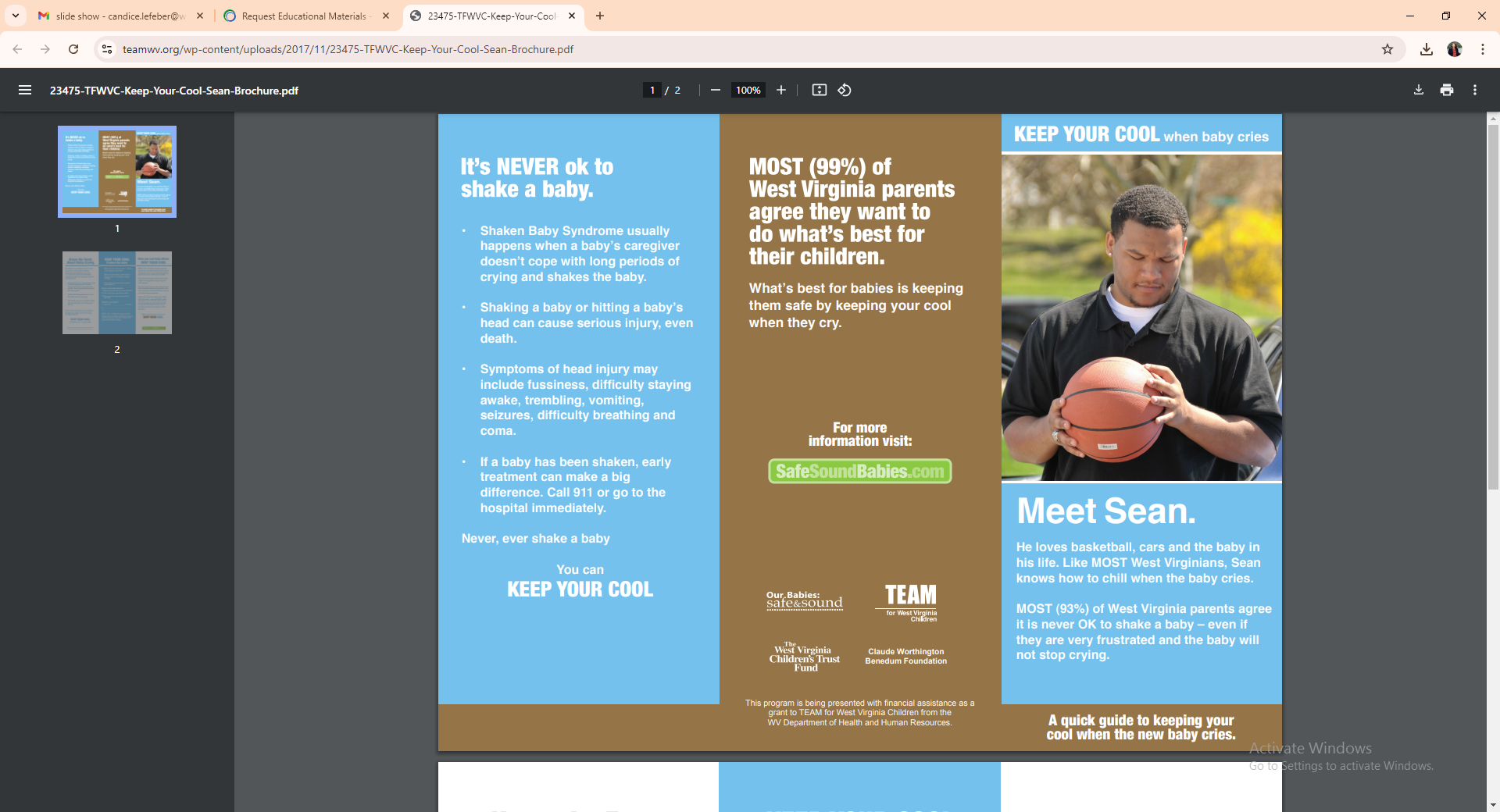 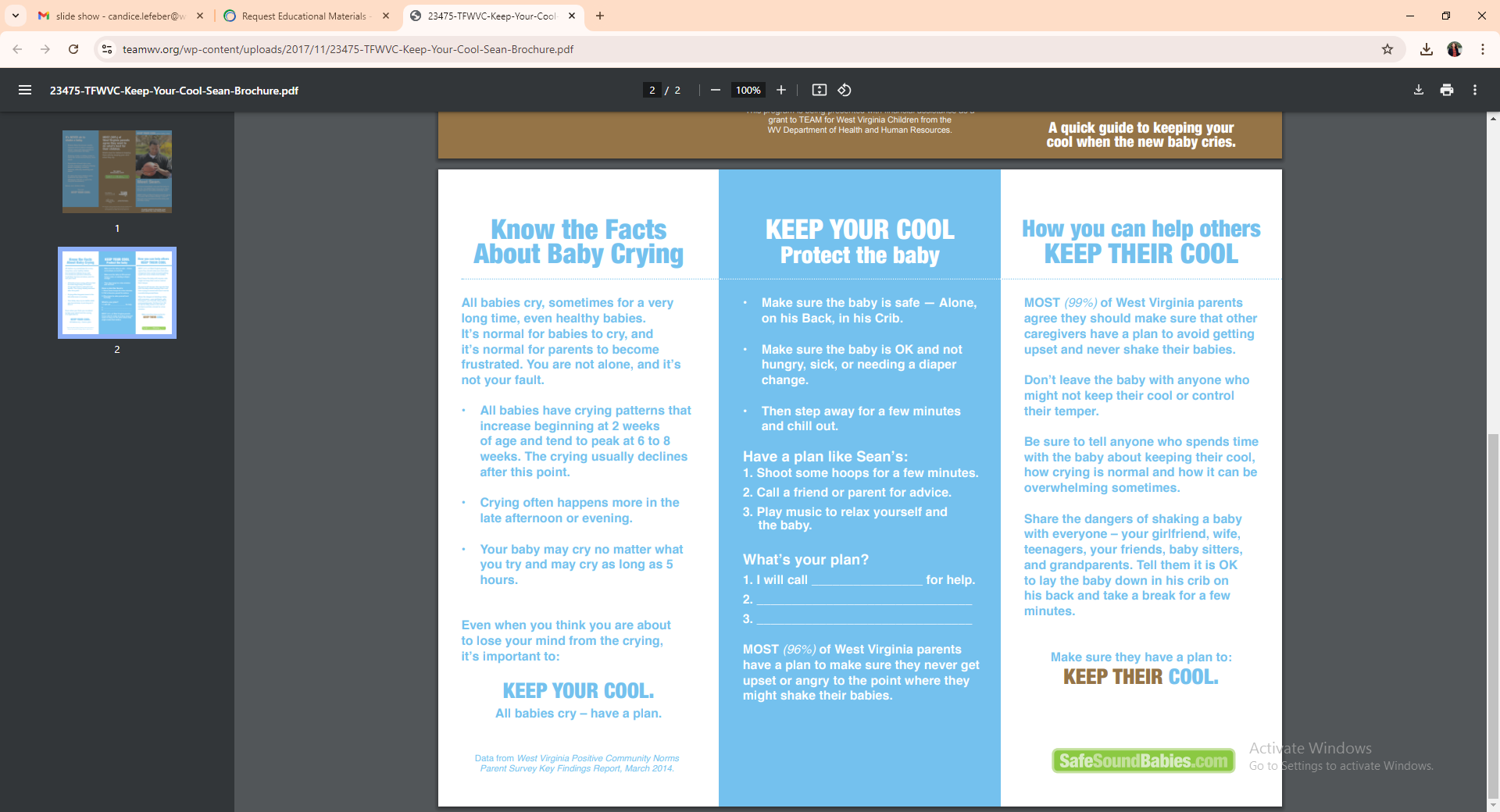 Summary of US Studies Designed to Prevent AHT
Early study by Dias et al (2005) shows reduction in AHT cases in Upstate NY

However AHT reduction was NOT replicated in two large statewide studies:
                          NC (Zolotor et al,2015) and PA (Dias et al,2017)  

Meta-analyses of the above and other AHT prevention programs showed:
   - Little evidence of reducing AHT in infants (<12 mos)
           - Some evidence of promoting positive behaviors in parents
AHT PREVENTION: WHY PERSIST In VIEW OF US RESULTS?
Economic recession (Dec 2007- July 2009) may have confounded results

US Studies did find encouraging results for parents’ knowledge and behaviors:
        Improved knowledge about infant crying                         (Dias et al, 2017)
        Less calls for baby’s crying to health care providers       (Zolotor et al, 2015) 

 The financial impact of AHT is so high that a 2 % reduction of AHT cases                       						may justify the cost of prevention programs. (Barr et al)

A more recent study British Columbia (Barr et al 2018) showed:
    - Reduction of AHT incidence by 35% in children < 2yrs old
         - A trend toward positive in reducing incidence in < 1 yr old (p=.09)
[Speaker Notes: Barr and Fujikawa found improved ability of parents to walk away from crying baby for a period
US studies intervention period coincided with economic recession –]
Possible lessons learned from                Barr’s AHT prevention study
Dose 1 PPT education involved counseling by trained nurses via talking points
             Fathers often included (74%) 
             More than 80% received booklet/video before DC
             (Video viewed only by a minority of parents (17%) before DC)

Dose 2 Nurse followup reinforcement of talking points  within 2 weeks                                          		most often by telephone and less by home visit
   NOTE: Use of the video or the booklet by mothers rose to 70% by 2-4 mos    

Dose 3  Community awareness: purple caps knitted for babies annually
[Speaker Notes: I
Dose 1Nurse prior training involved in-person and on-line training and certification - in person training 30 min  dose 1 and  2 thus use of the video and booklet occurs prn for crying after DC           Dose 3 Click for babies.org]
Possible factors favoring success in Barr’s AHT prevention study (con)
Paid Parental leave (ppl) is in place in British Columbia
   - Many US states had increased rates of AHT during recession of 2008 
   - Notably California which had ppl did not have an increase   

  Other positive features emphasized for use in prevention efforts by Leventhal*:
   - Receiving education from multiple diverse sources
   - Home visiting programs
   - Focusing parents on their own frustration rather than child’s anger
                                               *Leventhal, Asnes, Bechtel et in JAMA Pediatrics 171(3), 218-220
[Speaker Notes: PPL speaks to the need for adequate daycare as well]
AHT Monitoring and Prevention: Suggestions Going FOrward
Pre-Dose  1.  Include infant crying educ in health classes in HS
                       Include in Child-Birth Education Classes 

Dose 1. Nurse counseling is still key
              Inclusion of fathers 
              Consistent giving of materials before DC 
               (QR codes increasingly used)
[Speaker Notes: As for prevention efforts
      The mixed results of studies gives us time to assess next steps as a TEAM.
       The current level of participation of WV birthing centers confirms a wide-spread culture of prevention efforts for AHT.
Dose 1 key partner is Ppship and OBSS,  Dose 2 key partner are WV AAP and Ppship and RFTS]
AHT Monitoring and Prevention: Suggestions Going forward (Con)
Dose 2. Consistent reinforcement of messaging 
              May be enhanced by texting and resending QR code
             Right from the Start already helps in reaching some families
    
Dose 3. Public Service Announcements
              CLICK for babies.com previously used
              Public Advocacy for Paid Parental Lv and Improved Child Care
[Speaker Notes: Dose 2 RFTS, PARENTS AS TEACHERS
Dose 3 OBSS,]
WV AHT Monitoring and Prevention:  						A Building YEar
Joan Phillips, MD, AIM Team Leader 
                      Candice Lefeber, MPH, AHT Prevention Coordinator

 AHT Monitoring
     AIM Team: Continue study epidemiology of AHT to inform prevention: 
    - key focus: more complete data on perpetrators 
    - potential role of substance abuse in families affected by AHT
    - complete incidence study through 2020 

AHT Prevention: Birthing hospital current efforts encouraging as we reassess
[Speaker Notes: The findings of the majority of birthing hospitals providing AHT prevention efforts is encouraging, but it is definitely a reassess and rebuid yrTHANKYOU TP Perinatal Partnership]
Case Presentation
• 2 month old
• Usual state of health on Saturday
• On Sunday, Mom went to work 5 pm. Baby, 4 yr old and 9 yr old were left in care of the dad.
• Baby fed between 6-7pm
• Baby vomited at 10pm and “eyes went in different directions”
• Mom returned home 12:15 to 12:30am (Monday) - baby limp
• Presented to ED 1am (Monday)
• Baby unresponsive with shallow respirations
History of Trauma per father
On Friday, 3 days prior to ED, Dad reported that he was walking fast through house with infant cradled in in right arm. The baby’s head hit the bedroom door on the inset frame. The baby did not cry and acted normal.
Findings
• Subdural and subarachnoid hematomas
• Cerebral edema
• Retinal hemorrhages
• Metaphyseal fracture left distal femur
• Bruises on head, right clavicle, right upper arm, left lateral arm and abdomen
MECHANISMS OF INJURY
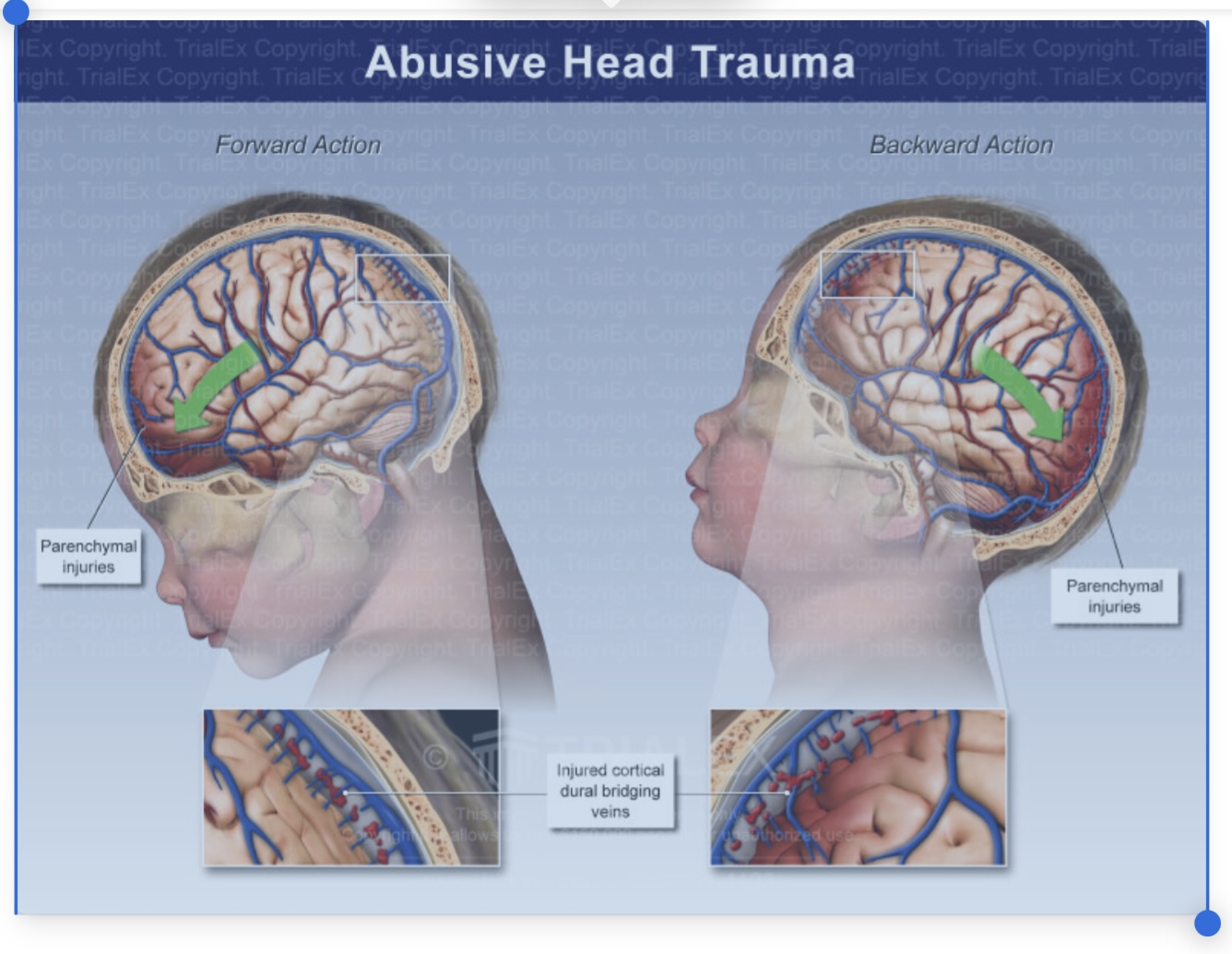 SDH and Cerebral edema
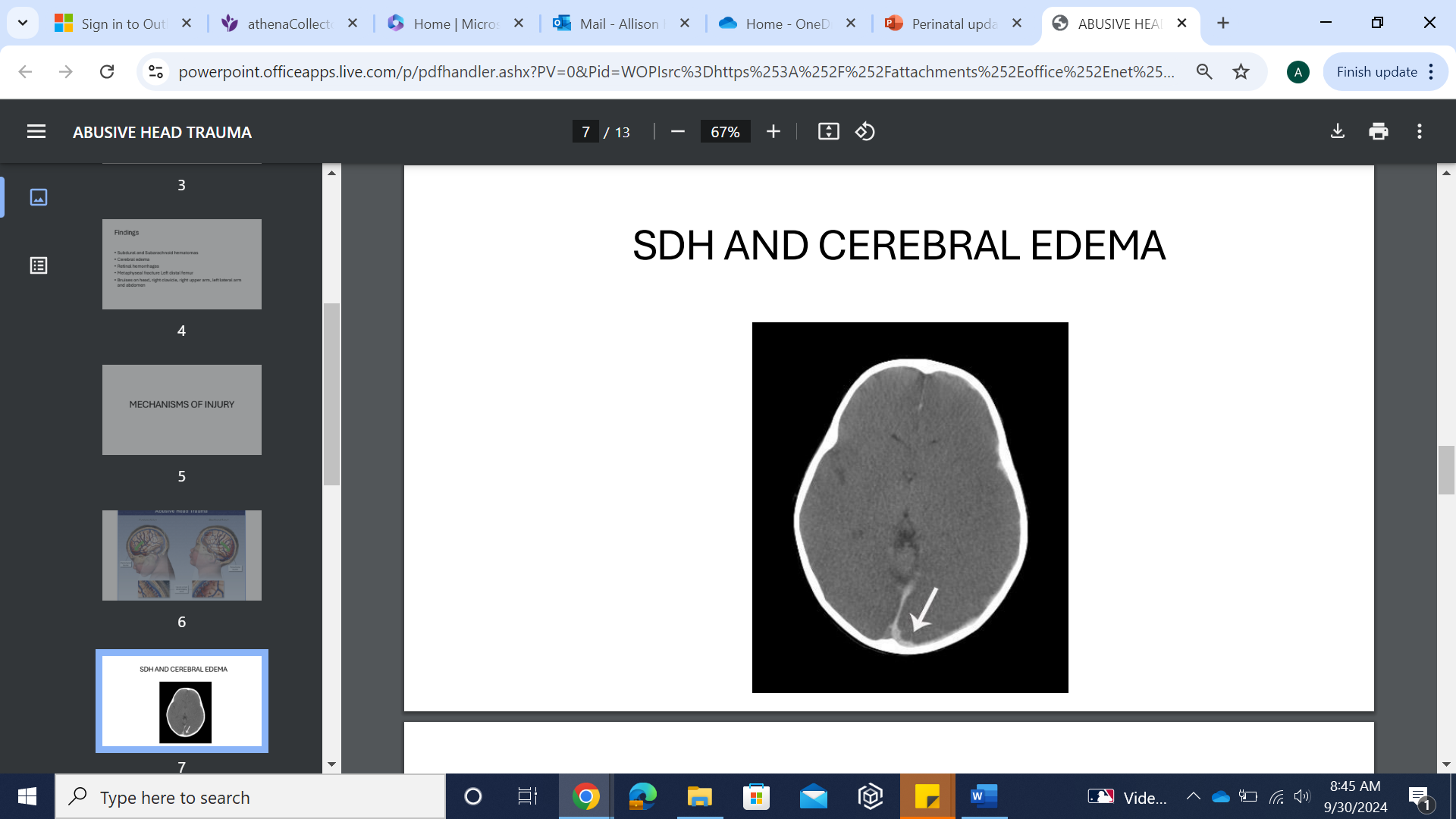 Retinal hemorrhage
• 85% of cases have retinal hemorrhage

• "Hemorrhages too numerous to count, multilayered and extending to the ora serrata are specific: Morad,etal, Clin Exp Ophthamol

• Acceleration-deceleration
Retinal hemorrhages
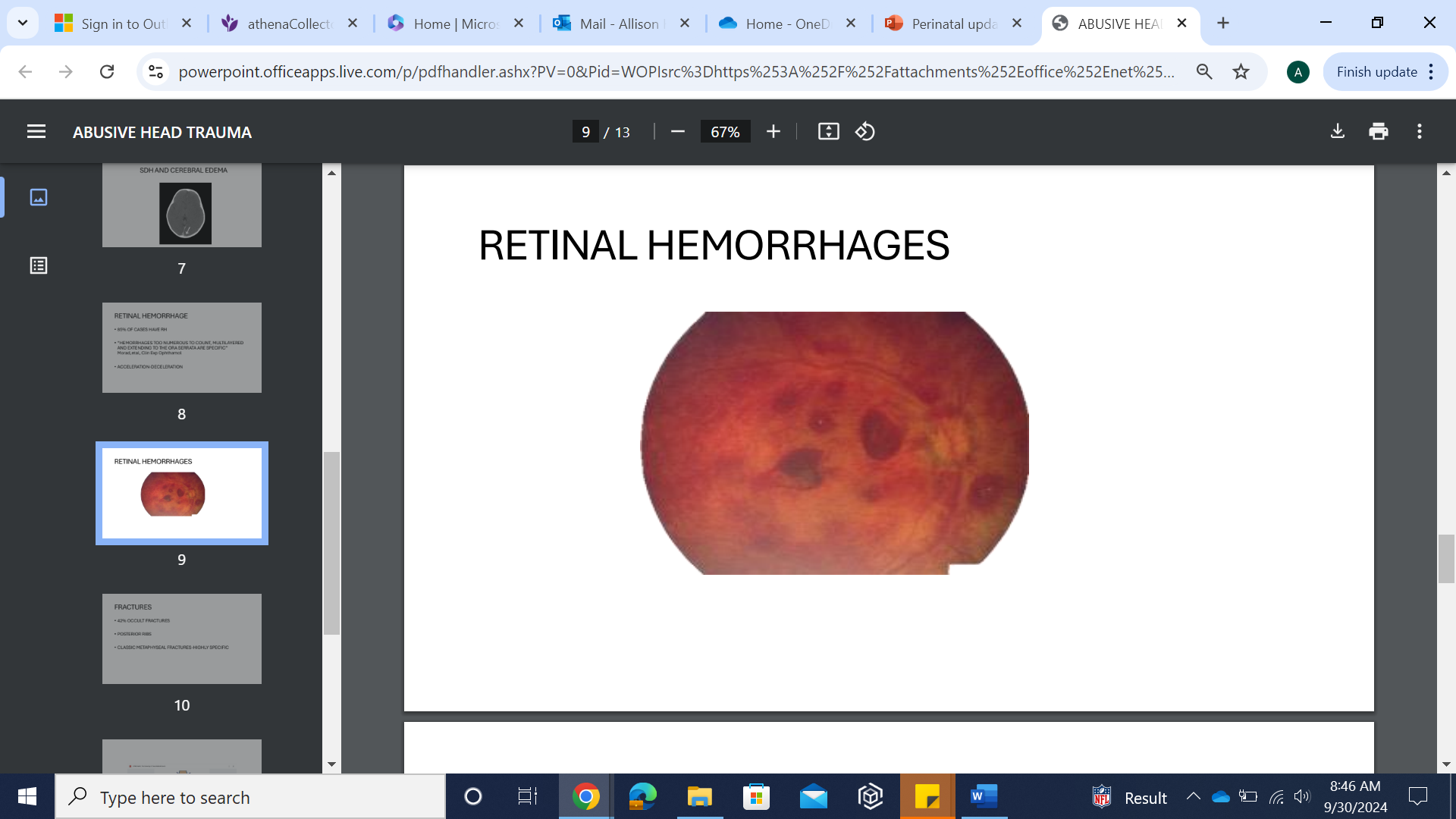 Fractures
• 42% OCCULT FRACTURES
• POSTERIOR RIBS 
• CLASSIC METAPHYSEAL FRACTURES-HIGHLY SPECIFIC
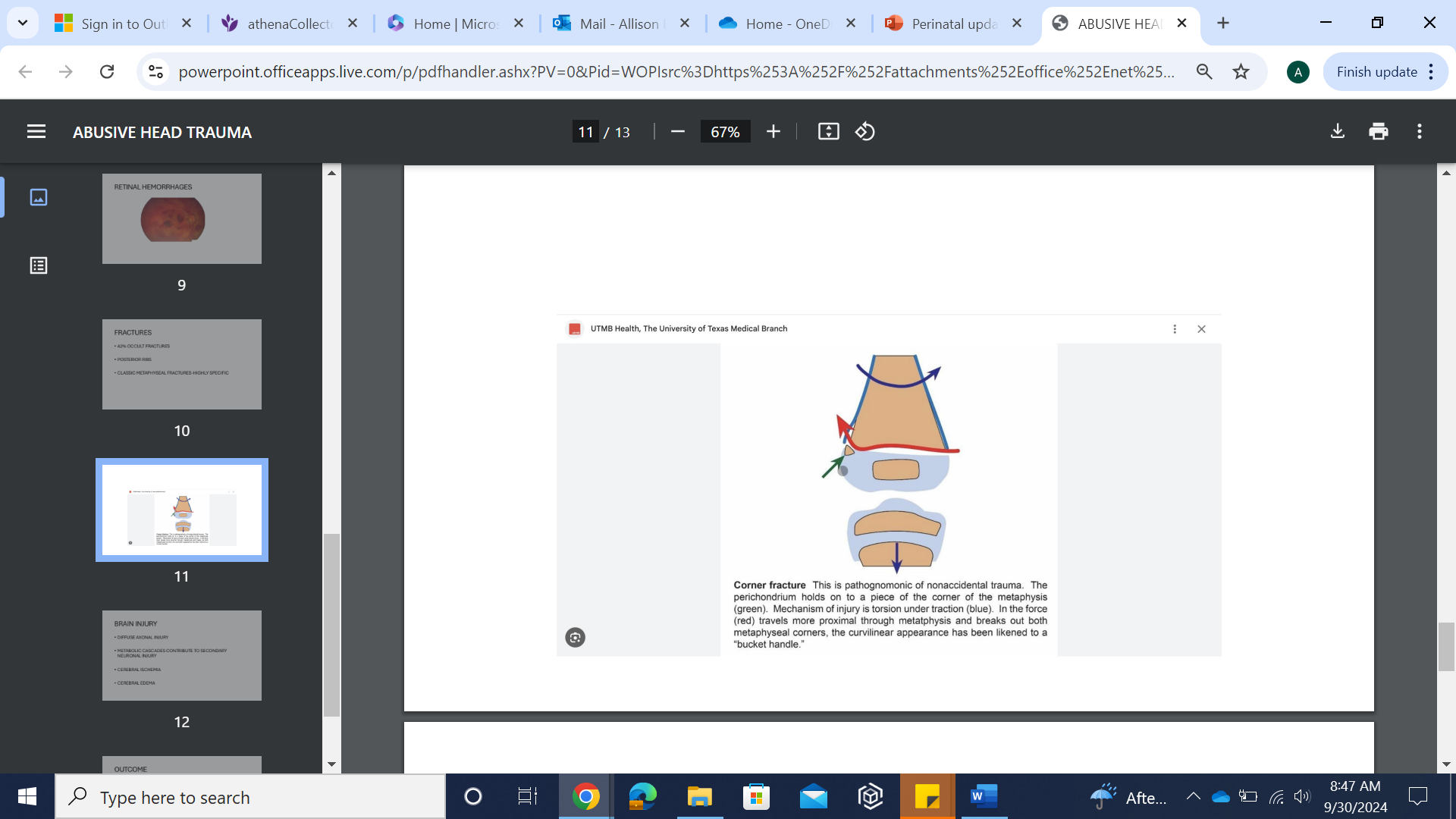 Brain Injury
• Diffuse axonal injury
• Metabolic cascades contribute to secondary neuronal injury
• Cebral ischemia
• Cerebral edema
Outcome
Nuclear cerebral flow test verified no blood flow
Patient died 48 hour after admission
THANKYOU!                             QUESTIONS?